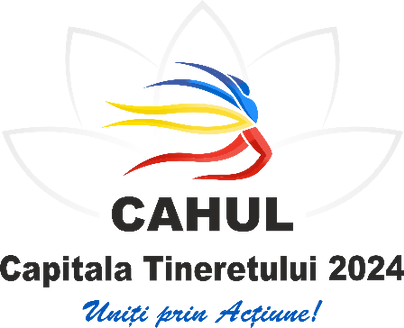 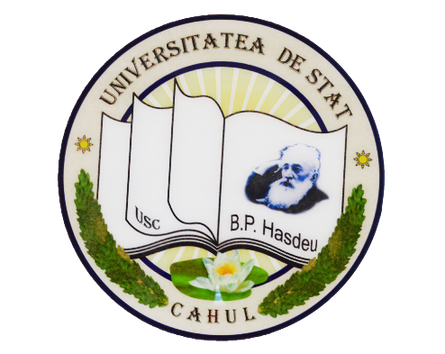 CONFERINȚA ȘTIINȚIFICĂ  “OPORTUNITĂȚI DE IMPLICARE
A TINERILOR ÎN PROCESUL DE CERCETARE”
Universitatea de Stat “Bogdan Petriceicu Hasdeu”din Cahul
25 aprilie 2024
Tema Tema Tema Tema Tema Tema Tema Tema Tema Tema Tema Tema Tema
Studentul(ții) gr. TEXT: Prenume NUME, Prenume NUME, Prenume NUME
Conducător științific: Prenume NUME
Denumirea Universității  Adresa Universității  email autori
Compartiment 1
Compartiment 2
Text Scheme Figuri
Text Scheme Figuri
Compartiment 3
Compartiment 4
Text Scheme Figuri
Text Scheme Figuri
Compartiment 5
Compartiment n
Text Scheme Figuri
Text Scheme Figuri